AM Laboratory Metrics
Sample Metrics
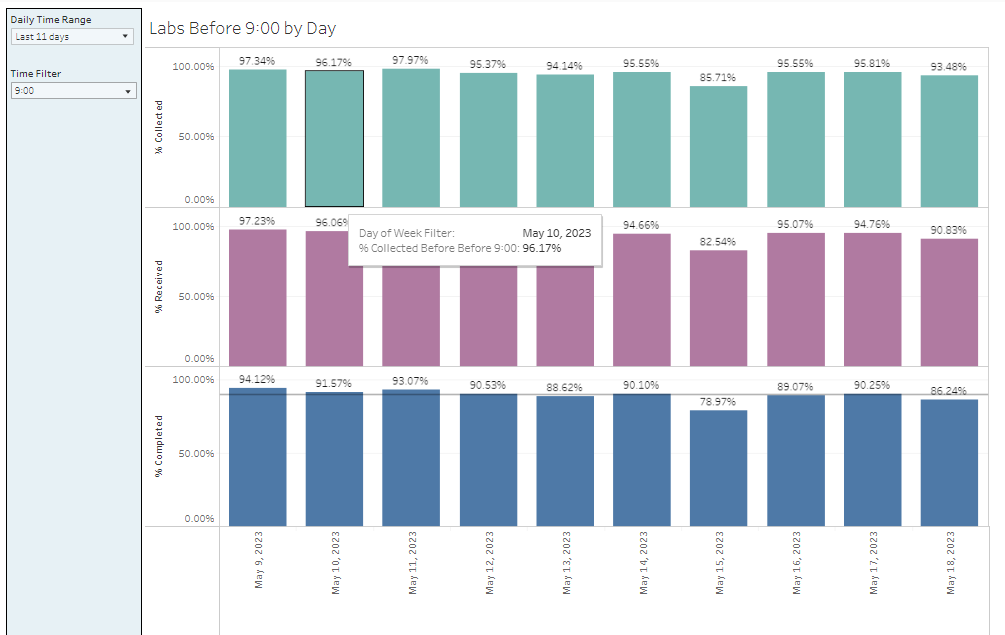 Daily AM Lab by 9 AM (% collected, % Received, % Completed)
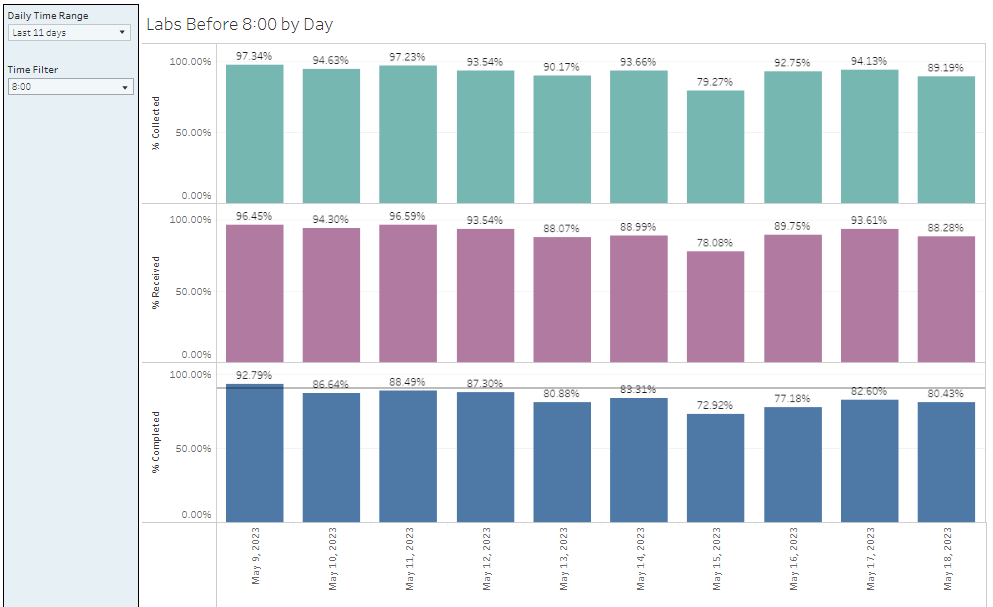 Daily AM Lab by 8 AM
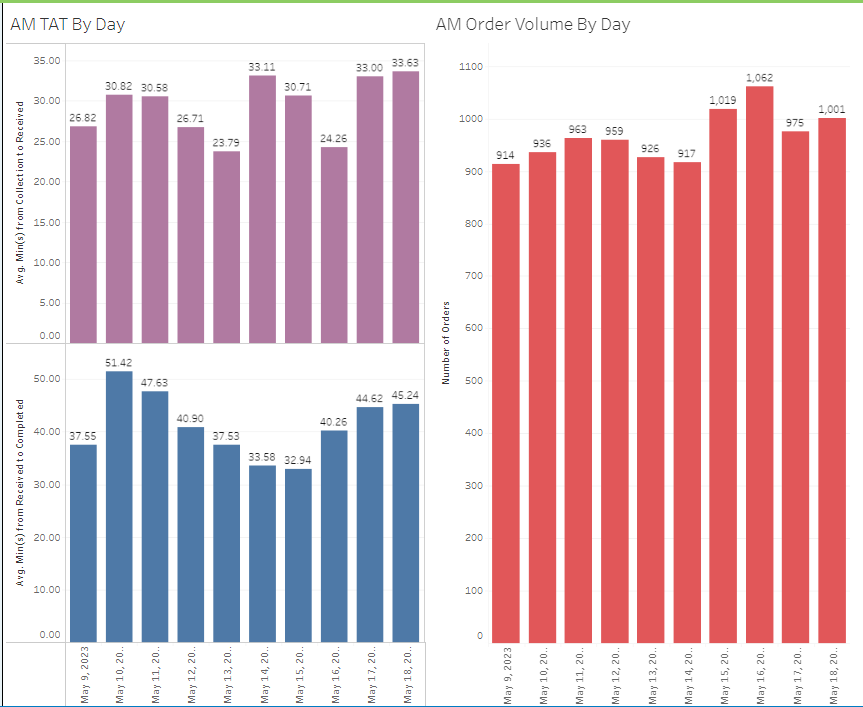 Daily AM TAT and Order Volume  by 8 AM
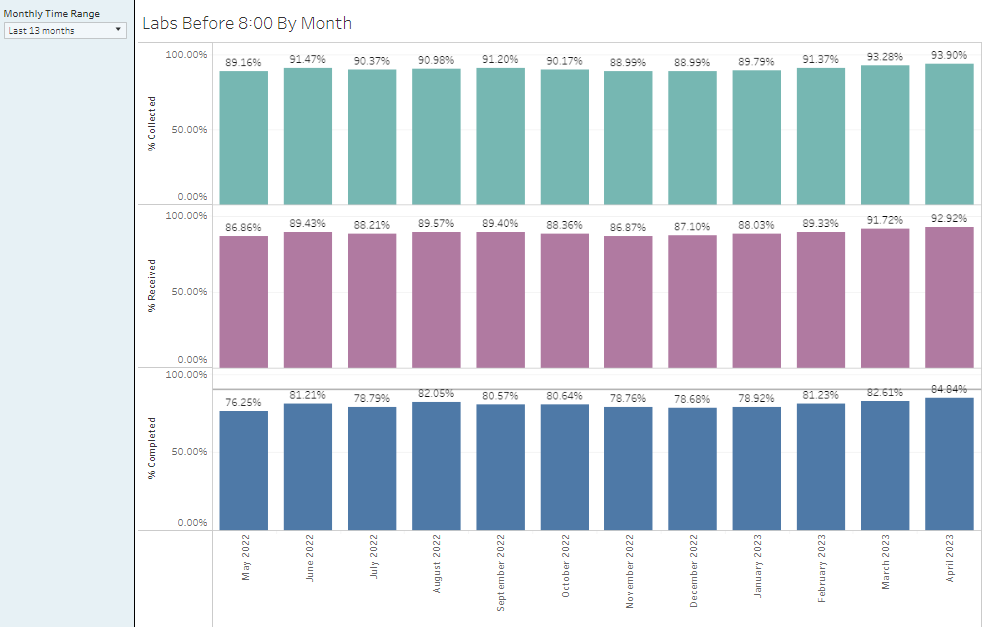 Monthly AM labs by 8 AM
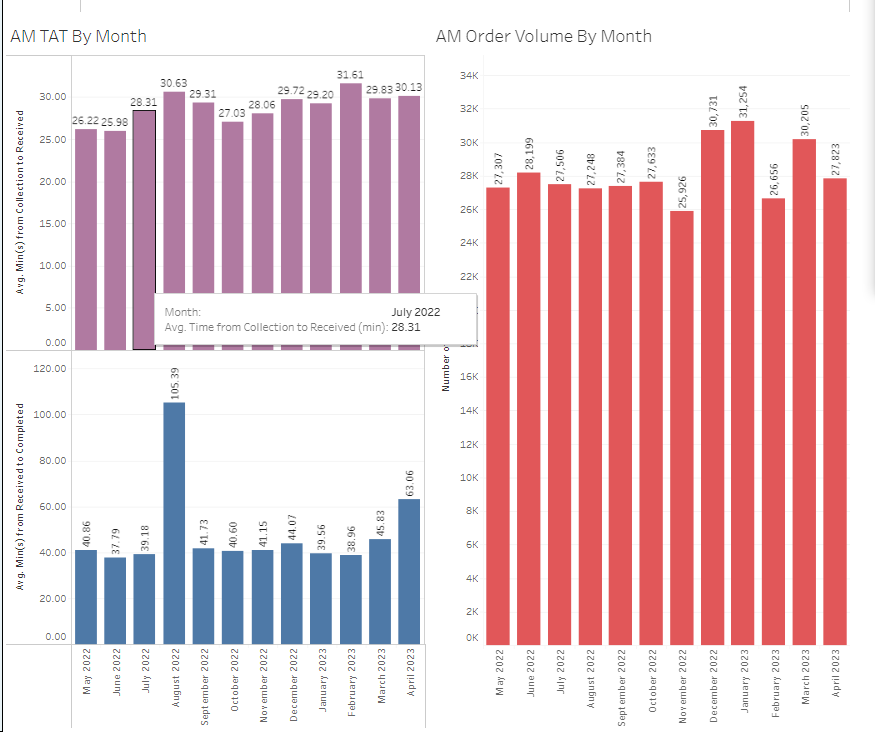 Monthly AM Lab TAT by 8 AM